Cohort State-Transition Models
Decision Modeling for Public Health

November 2020
1
Cohort State-Transition Modeling Overview
[Speaker Notes: Part 1 = Showing code 3 state model
Part 2 = Exercise build Sick-Sicker model 
Part 3 = Show answers of Sick-Sicker]
Cohort State-Transition Models
Model that describes how a cohort is distributed across health states over time
e.g., healthy, sick, stable, progressed, dead
Allow transitions between states with some probability
Transitions are modeled in discrete time steps (e.g. weekly, monthly, yearly)
3
Cohort Model Assumptions
Health states are mutually exclusive, collectively exhaustive
Within a given health state, population is homogeneous
Markovian assumption: transition probabilities depends only on current health state (“memoryless”)
4
Simple State-Transition Model of HIV Progression
Transition probability matrix
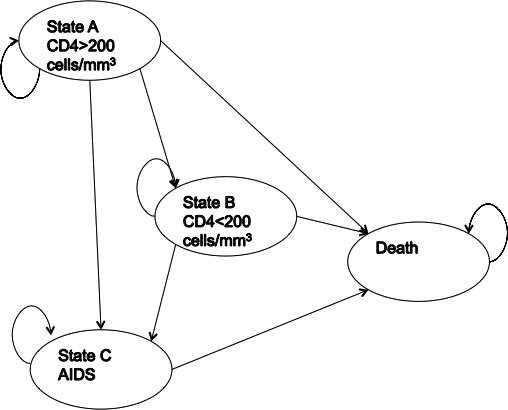 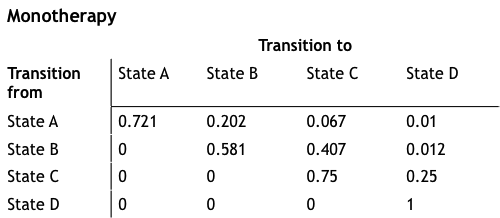 State-transition diagram
Drummond, Michael F. Methods for the economic evaluation of health care programmes. Oxford university press, 2005.
5
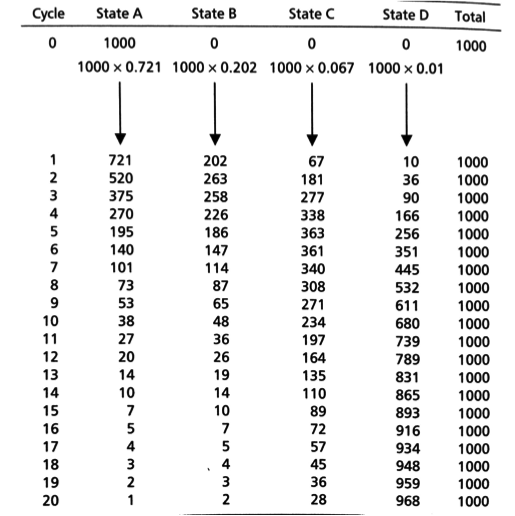 Cohort 
"Trace”
Number or proportion of individuals at each time step
6
Simple 3-State Example
[Speaker Notes: Part 1 = Showing code 3 state model
Part 2 = Exercise build Sick-Sicker model 
Part 3 = Show answers of Sick-Sicker]
Three-State Model
p_HH
p_SS
p_HS
Healthy (H)
Sick (S)
p_SD
p_HD
Dead (D)
To:
p_DD
From:
8
Three-State Model
0.05
p_HH
p_SS
0.93
0.90
1 - 0.02 - 0.05
1 - 0.10
p_HS
Healthy (H)
Sick (S)
0.10
0.02
p_SD
p_HD
Dead (D)
To:
p_DD
1.0
From:
9
Three-State Model
0.05
p_HH
p_SS
0.93
0.90
1 - 0.02 - 0.05
1 - 0.10
p_HS
Healthy (H)
Sick (S)
0.10
0.02
p_SD
p_HD
Dead (D)
To:
p_DD
1.0
From:
10
Simulate the Cohort over Time
Initial cohort distribution:


Cohort distribution at next time step is calculated through matrix multiplication
(everyone starts healthy)
x0  = [1.0	0.0	  0.0]
xt+1
xt
=
11
Simulate the Cohort over Time
Initial cohort distribution:


Cohort distribution at next time step is calculated through matrix multiplication
(everyone starts healthy)
x0  = [1.0	0.0	  0.0]
0.93
0.05
0.02
x0
x1
xt+1
xt
0
0.90
0.10
=
1.0
0.0
0.0
0
0
1.0
12
Simulate the Cohort over Time
Initial cohort distribution:


Cohort distribution at next time step is calculated through matrix multiplication
(everyone starts healthy)
x0  = [1.0	0.0	  0.0]
0.93
0.05
0.02
x0
x1
0
0.90
0.10
=
1.0
0.0
0.0
0.93
0
0
1.0
(0.93)(1.0) + (0.0)(0.0) + (0.0)(0.0)
(pHealthy,Healthy )*Pr(healthy) + (pSick,Healthy )*Pr(sick) + (pDead,Healthy )*Pr(dead)
13
Simulate the Cohort over Time
Initial cohort distribution:


Cohort distribution at next time step is calculated through matrix multiplication
(everyone starts healthy)
x0  = [1.0	0.0	  0.0]
0.93
0.05
0.02
x0
x1
xt+1
xt
0
0.90
0.10
=
1.0
0.0
0.0
0.93
0.05
0
0
1.0
(0.05)(1.0) + (0.90)(0.0) + (0.0)(0.0)
14
Simulate the Cohort over Time
Initial cohort distribution:


Cohort distribution at next time step is calculated through matrix multiplication
(everyone starts healthy)
x0  = [1.0	0.0	  0.0]
0.93
0.05
0.02
x0
x1
xt+1
xt
0
0.90
0.10
=
1.0
0.0
0.0
0.02
0.93
0.05
0
0
1.0
15
Simulate the Cohort over Time
Initial cohort distribution:


Cohort distribution at next time step is calculated through matrix multiplication
(everyone starts healthy)
x0  = [1.0	0.0	  0.0]
0.93
0.05
0.02
x1
x2
xt+1
0
0.90
0.10
=
0.93
0.05
0.02
0.87
0
0
1.0
(0.93)(0.93) + (0.0)(0.05) + (0.0)(0.02)
16
Simulate the Cohort over Time
Initial cohort distribution:


Cohort distribution at next time step is calculated through matrix multiplication
(everyone starts healthy)
x0  = [1.0	0.0	  0.0]
0.93
0.05
0.02
x1
x2
xt+1
0
0.90
0.10
=
0.93
0.05
0.02
0.87
0.09
0
0
1.0
(0.05)(0.93) + (0.90)(0.05) + (0.0)(0.02)
17
Simulate the Cohort over Time
Initial cohort distribution:


Cohort distribution at next time step is calculated through matrix multiplication
(everyone starts healthy)
x0  = [1.0	0.0	  0.0]
0.93
0.05
0.02
x1
x2
xt+1
0
0.90
0.10
=
0.93
0.05
0.02
0.04
0.87
0.09
0
0
1.0
(0.02)(0.93) + (0.10)(0.05) + (1.0)(0.02)
18
Simulate the Cohort over Time
Cohort distribution over time:



Cohort trace:
x3  = [0.80	0.13	  0.07]
x0  = [1.0	0.0	  0.0]
x1  = [0.93	0.05	  0.02]
x2  = [0.87	0.09	  0.04]
x4  = [0.75	0.15	  0.10]
19
Calculating Model Outcomes
[Speaker Notes: Part 1 = Showing code 3 state model
Part 2 = Exercise build Sick-Sicker model 
Part 3 = Show answers of Sick-Sicker]
Expected outcomes
Expected remaining life-years, quality-adjusted life-years (QALYs), costs
Generally calculated over lifetime
Multiply cohort distribution by state-specific values to calculate expected value at each cycle
Sum expected values over time
discount if desired
Remaining Life-Expectancy
State-specific values: 1 if alive, 0 if dead
State values:
1.0
1.0
0.0
Total life years:    21.0 years
22
Remaining QALE
Remaining quality-adjusted life-expectancy (QALE)
State-specific values: utility of that state
State values:
0.8
0.5
0.0
Total QALYs:    14.7 QALYs
23
Remaining costs
Remaining lifetime health care costs
State-specific values: cost of spending one cycle in that health state
State values:
$400
$1,000
$0
Total health care costs:    $12,531
24
Discounting
State values:
0.8
0.5
0.0
Sum
* 1/(1+r)
* 1/(1+r)2
* 1/(1+r)3
Total QALYs:    14.7 QALYs
Total discounted (3% per year) QALYs:    10.2 QALYs
Time-Varying State-Transition Models
[Speaker Notes: Part 1 = Showing code 3 state model
Part 2 = Exercise build Sick-Sicker model 
Part 3 = Show answers of Sick-Sicker]
Time-Varying Probabilities
27
Three-State Model
0.05
p_HH
p_SS
0.93
0.90
1 - 0.02 - 0.05
1 - 0.10
p_HS
Healthy (H)
Sick (S)
0.10
0.02
p_HD
p_SD
Dead (D)
To:
p_DD
1.0
From:
28
Three-State Model
0.05
p_HH
p_SS
0.92
0.88
1 - 0.02 - 0.05
1 - 0.10
p_HS
Healthy (H)
Sick (S)
0.12
0.03
p_HD
p_SD
Dead (D)
To:
p_DD
1.0
From:
29
Three-State Model
0.05
p_HH
p_SS
0.91
0.86
1 - 0.02 - 0.05
1 - 0.10
p_HS
Healthy (H)
Sick (S)
0.14
0.04
p_HD
p_SD
Dead (D)
To:
p_DD
1.0
From:
30
Simulating Cohort with  Time-Varying Probabilities
Cohort distribution at next time step is still calculated through matrix multiplication, but matrix changes over time
xt+1
xt
=
31
Transition Probability Array
Stack cycle-specific transition probability matrices together to form a transition probability array
. . .
0.90
0.91
0.92
0.93
0.05
0.05
0.05
0.05
0.05
0.04
0.03
0.02
0
0
0
0
0.84
0.86
0.88
0.90
0.16
0.14
0.12
0.10
0
0
0
0
0
0
0
0
1.0
1.0
1.0
1.0
Third dimension is time
32
Conditional Transitions
Always need to ensure that rows of the transition probability matrix sum to 1
When modeling aging cohorts over a lifetime, oldest ages have high probabilities of mortality
The sum of age-specific mortality with other possible events, if defined as independent, can exceed 1
Defining transitions as conditional is one approach to avoiding this problem
33
Conditional Transitions
Problem: Sum of transition probabilities can exceed 1 over time
0.55
Healthy (H)
Sick (S)
0.01
0.0
Uh oh!
Dead (D)
0.44
0.45
0.46
34
Conditional Transitions
Solution: Condition other events on survival
0.55
Healthy (H)
Sick (S)
0.01
0.0
Uh oh!
Dead (D)
0.44
0.45
0.46
35
Conditional Transitions
Solution: Condition other events on survival
1-0.55
0.55
1-0.46
Healthy (H)
Sick (S)
survive
0.46
die
Dead (D)
36
Conditional Transitions
Solution: Condition other events on survival
Healthy (H)
Sick (S)
Dead (D)
37
History Dependence
[Speaker Notes: Part 1 = Showing code 3 state model
Part 2 = Exercise build Sick-Sicker model 
Part 3 = Show answers of Sick-Sicker]
History Dependence
“Memoryless” property of state transition models is a BIG assumption
Transition probabilities only depend on the current state and not on past states
Many transition probabilities depend on model history, not just time since model start 
Risk of myocardial infarction (MI) greater for persons with prior MI 
Effectiveness of a drug used as first-line therapy may be better than if used as second-line therapy
39
When history matters, create more states…
Healthy – Sick - Dead:


Once recovered, the risk of getting sick again or dying increases
Healthy (H)
Healthy (H)
Sick (S)
Sick (S1)
Recovered (R)
Dead (D)
Dead (D)
Healthy – Sick – Recovered - Dead
40
Tunnel states
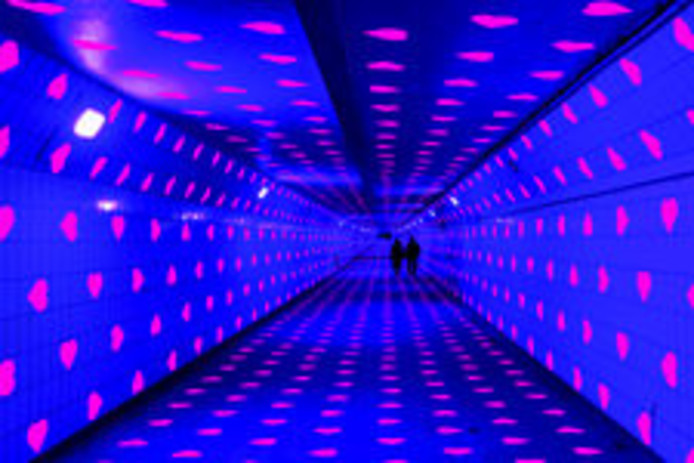 State Time
f(model time)
f(state time)
Recur
Dead
Healthy
Cancer
Tunnel state
42
Tunnel States
p_Recur1
Cancer 1
p_Recur2
Cancer 2
p_Recur3
Cancer 3
Recur
p_Recur4
Cancer 4
p_Recurn
Cancer n
Transitions to Dead also allowed.
43
Time-dependent probabilities
Expand the states of the 3D array by the number of cycles considered in the time-dependency variable(s)
For the Sick-Sicker Markov model:
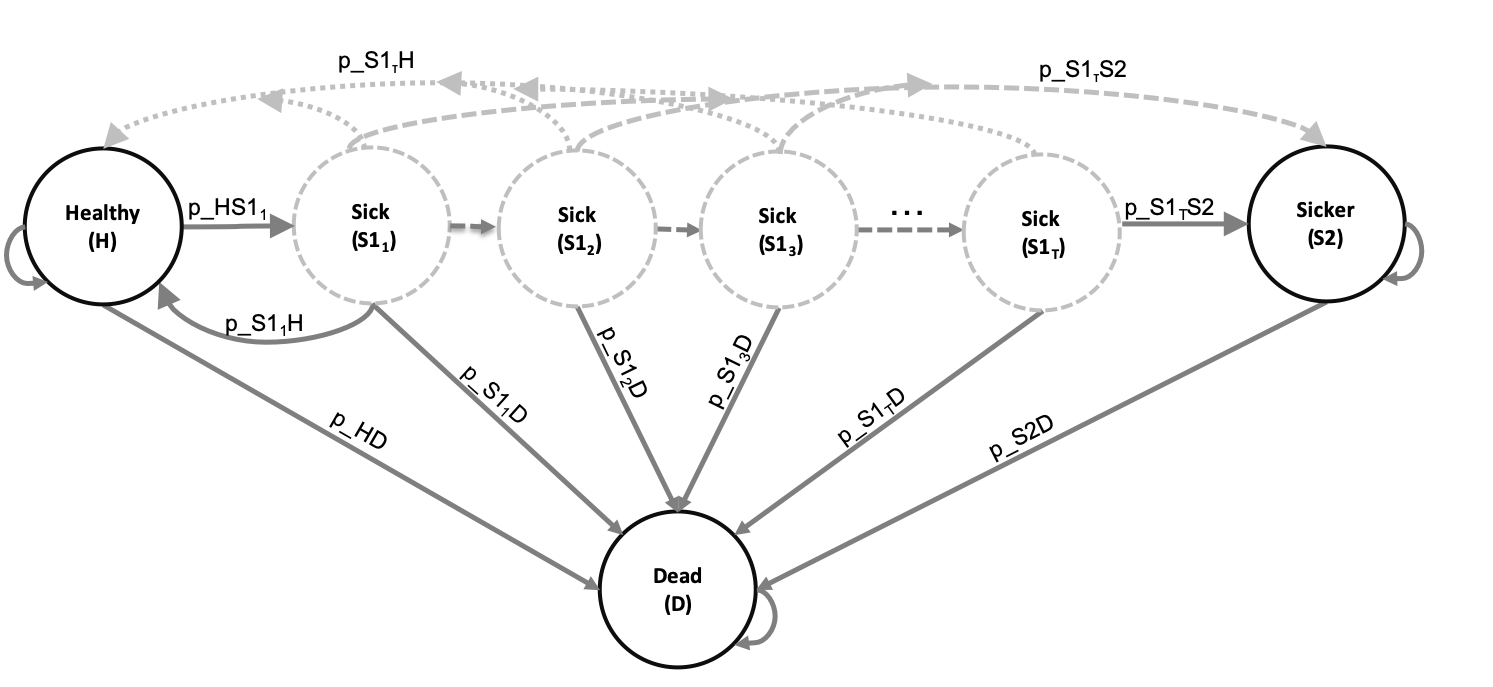 44
END?
[Speaker Notes: Part 1 = Showing code 3 state model
Part 2 = Exercise build Sick-Sicker model 
Part 3 = Show answers of Sick-Sicker]
END?
[Speaker Notes: Part 1 = Showing code 3 state model
Part 2 = Exercise build Sick-Sicker model 
Part 3 = Show answers of Sick-Sicker]
END?
[Speaker Notes: Part 1 = Showing code 3 state model
Part 2 = Exercise build Sick-Sicker model 
Part 3 = Show answers of Sick-Sicker]
Time-dependency
Time-varying probabilities in R
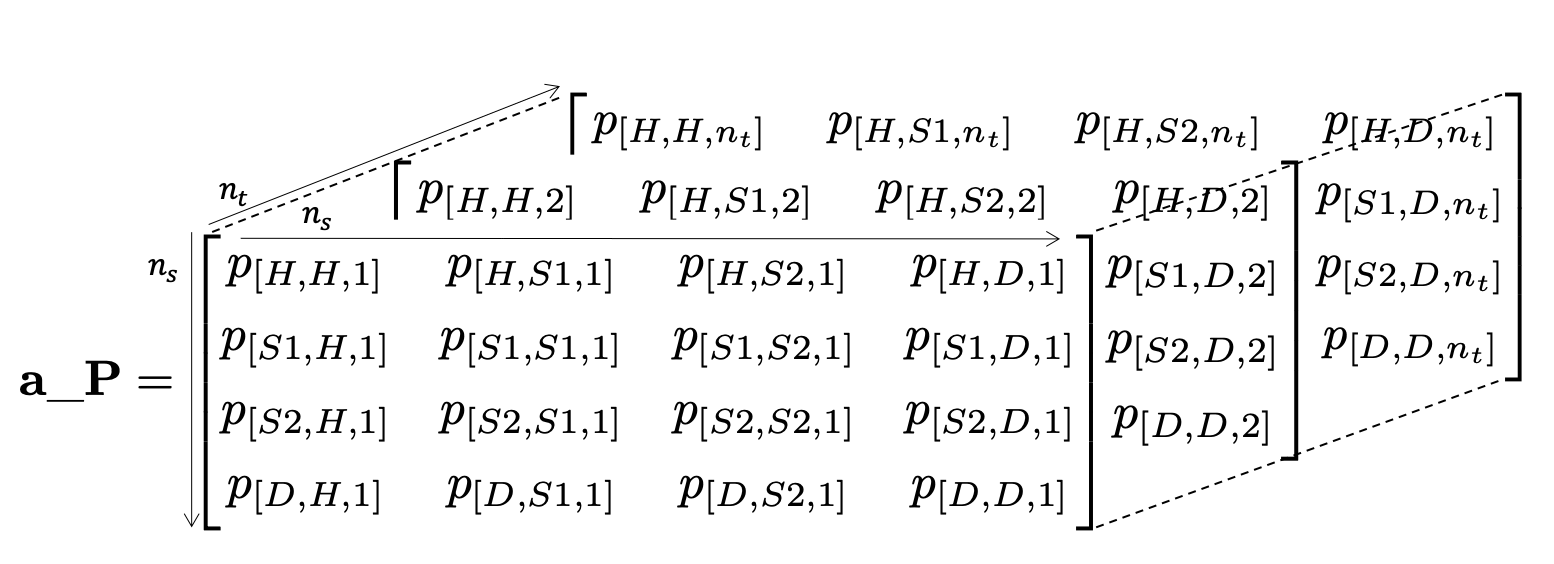 49
R Session – 
3 state example
50
Conceptualizing the Markov model in R
51
Simple state transition model in R
p_HS
Healthy (H)
Sick (S)
p_HD
p_SD
Dead (D)
52
[Speaker Notes: Simple Markov to illustrate the use of Markov models
First letter from state and second letter to state]
Simple state transition model
Model input:
pHS:  transition probability from Healthy to Sick
pHD: 	transition probability Healthy to Dead
pSD:  transition probability Sick to Dead
cH:   cost of being in state Healthy
cS:   cost of being in state Sick
eH:   outcomes associated with state Healthy
eS:   outcomes associated with state Sick
 No cost or disutility associated with death
53
Matrix Implementation of the Markov Model
Transition probability matrix






Vector of cycle’s cost/outcomes
p_HS
H		S	D
H
S
D
Healthy (H)
Sick (S)
p_HD
p_SD
Dead (D)
H
S
D
H
S
D
54
[Speaker Notes: Who is familiar with basic matrix calculations?
-> Inner product]
Matrix Implementation of the Markov Model
Create the t x 3 matrix M  that will store the proportion of the cohort at each state and cycle:

At t = 0 : 
			M0 = [1, 0, 0] 

For t < T :
			Mt + 1=Mt P
55
Calculating total costs & effects
E = M e
TE = 1T E
Total effects (TE): 



Total costs (TC):
C = M c
TC = 1T C
1T : 1 × T    vector of ones
56
[Speaker Notes: M(tx3) e(3x1) = t * 1
(n x m) (m x p) = (n x p)]
Calculating total costs & effects (discounted)
Total effects (TE): 



Total costs (TC):
E = M e
TE = dwT E
C = M c
TC = dwT C
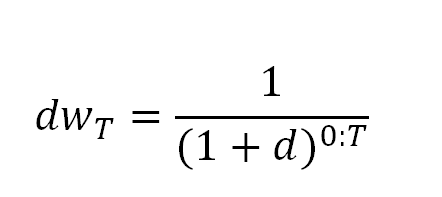 57
[Speaker Notes: M(tx3) e(3x1) = t * 1
(n x m) (m x p) = (n x p)]
R Session
58
[Speaker Notes: Part 1 = Showing code 3 state model
Part 2 = Exercise build Sick-Sicker model 
Part 3 = Show answers of Sick-Sicker]
59
60
Decision Analysis in R for Technologies in Health